French
Guided Writing:  Foundation Protéger l’environnement
Madame Williams
You are writing a blog about the environment.
Votre opinion - est-il important de protéger l’environnement?
Ce que tu as fait récemment pour protéger l’environnement.
Vos actions actuelles.
Une activité que tu feras à l’avenir pour protéger l’environnement.
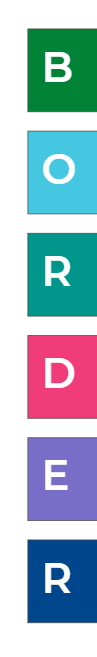 Basic answer to the bullet point
Opinion
or
Reason
or
Development
or
Extra example :)
Review
The infinitive can also be translated by the gerund.

Faire du recyclage = to do the recycling AND doing the recycling.
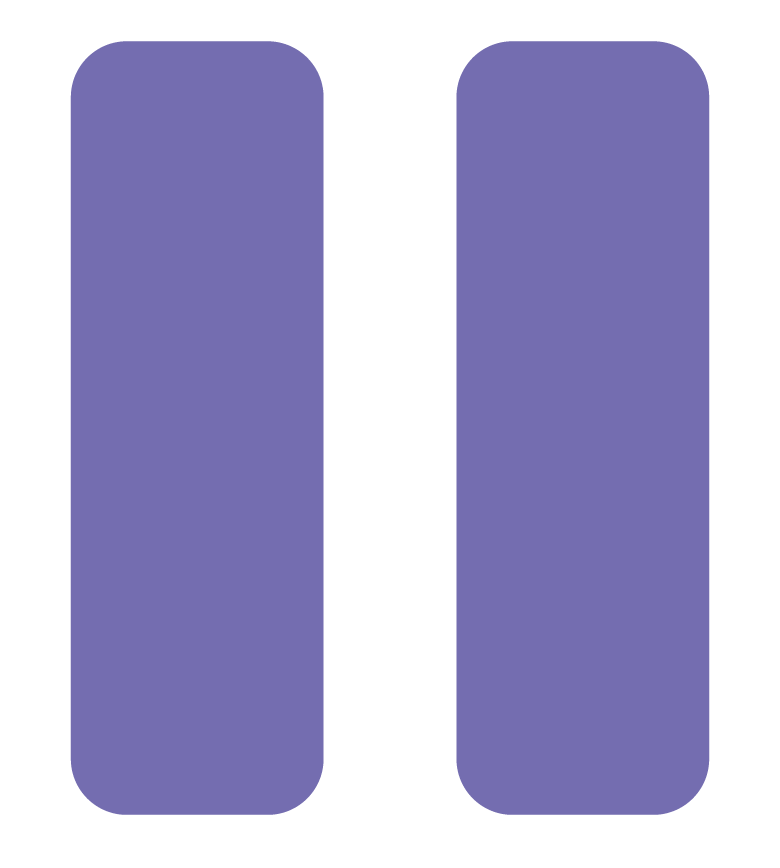 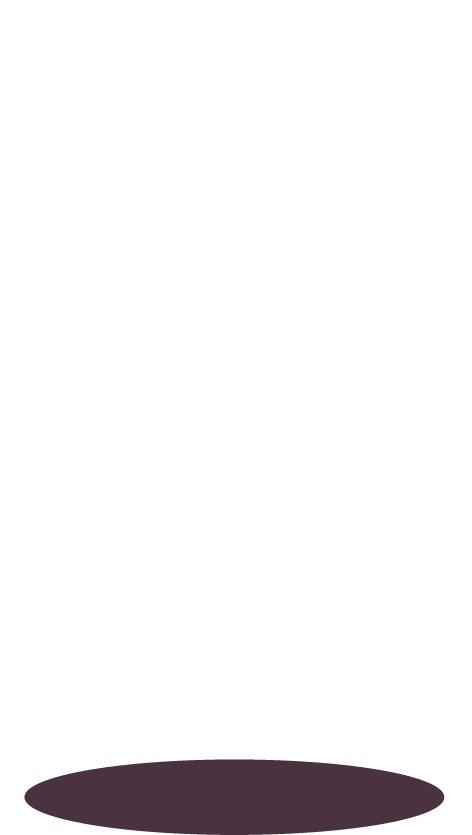 Using Multiple Tenses Together - ER VERBS.  “I”
Perfect
Conditional
Present
Future
Je vais
+
infinitive
Je
+
infinitive
+
ai
Je
+
infinitive
+
ais
J’ai …... é
Je    ……e
Using verbs in multiple tenses
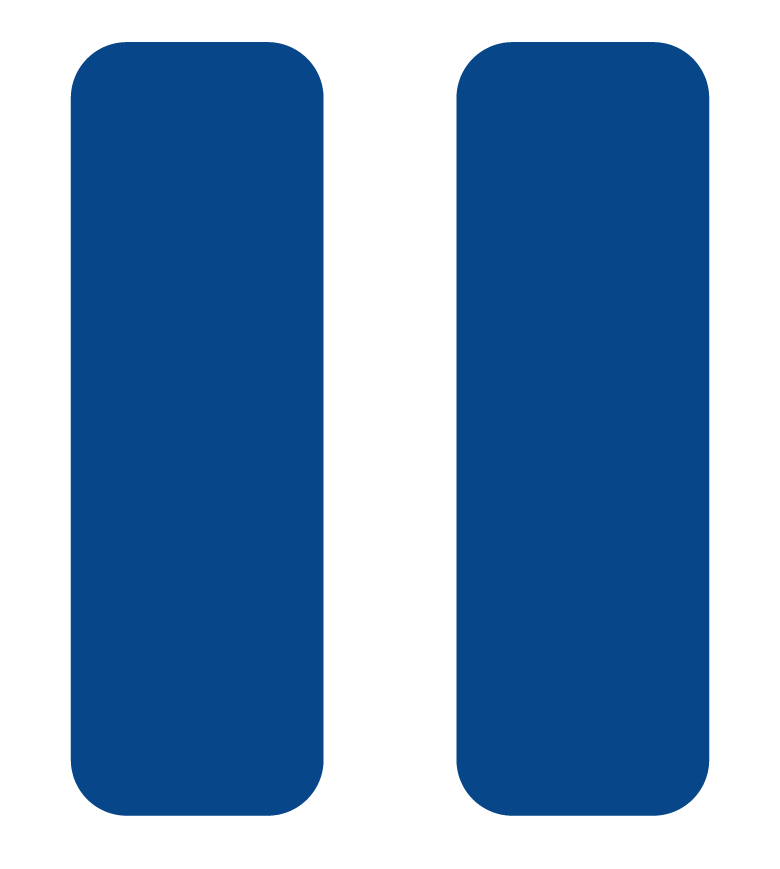 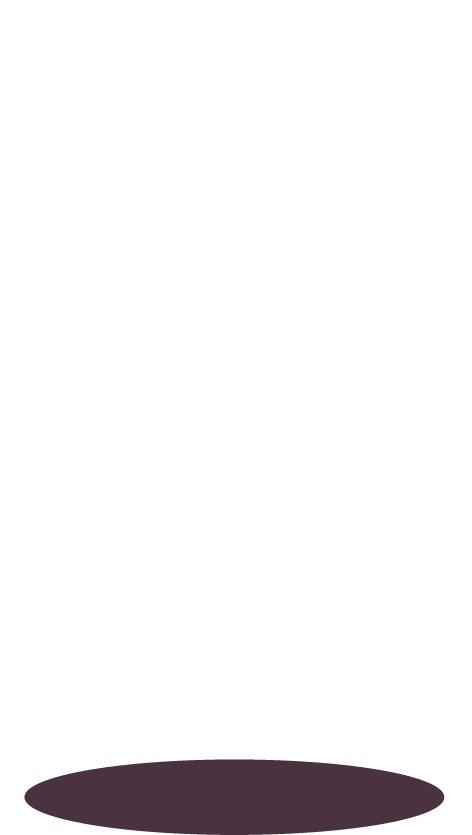 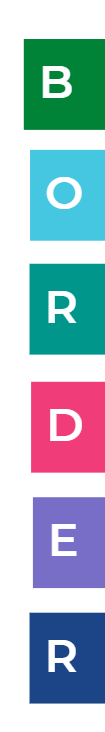 Ce que que tu as fait récemment pour protéger l’environnement.
L’année dernière, j’ai essayé de créer moins de déchets. Ma famille a acheté des fruits et des légumes en vrac pour éliminer le plastique jetable. C’était vraiment difficile car il y a de la plastique partout.
Une activité que tu feras à l’avenir pour protéger l’environnement.
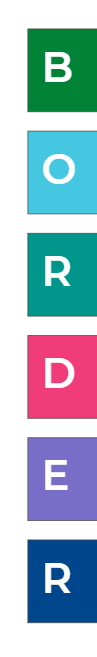 Désormais, je baisserai le chauffage chez moi. J’utiliserai les transports en commun pour aller au collège aussi.  Finalement, je prendrai une douche au lieu d’un bain pour utiliser moins d’eau.
Review
Votre opinion - est-il important de protéger l’environnement?
Accuracy:À mon avis, je pense que, je crois que, selon moi...I think that protecting…. - Je pense que protéger …..


Content:
On n’a qu’une seule planète - We only have one planet.
On ne devrait pas la détruire - We should not destroy it.
Review
3.  Vos actions actuelles
Accuracy:Actuellement / en ce moment - currently / at the momentVerbs should be in the present tense - largely je + ………...eJe fais = I do      Je vais = I go


Content:
Je ne fais pas beaucoup - I don’t do a lot.
Je ne fais pas assez - I don’t do enough.
[Speaker Notes: I assume you wLE.g. les grands événements
E.g. les grands événements]